What is the capital city?
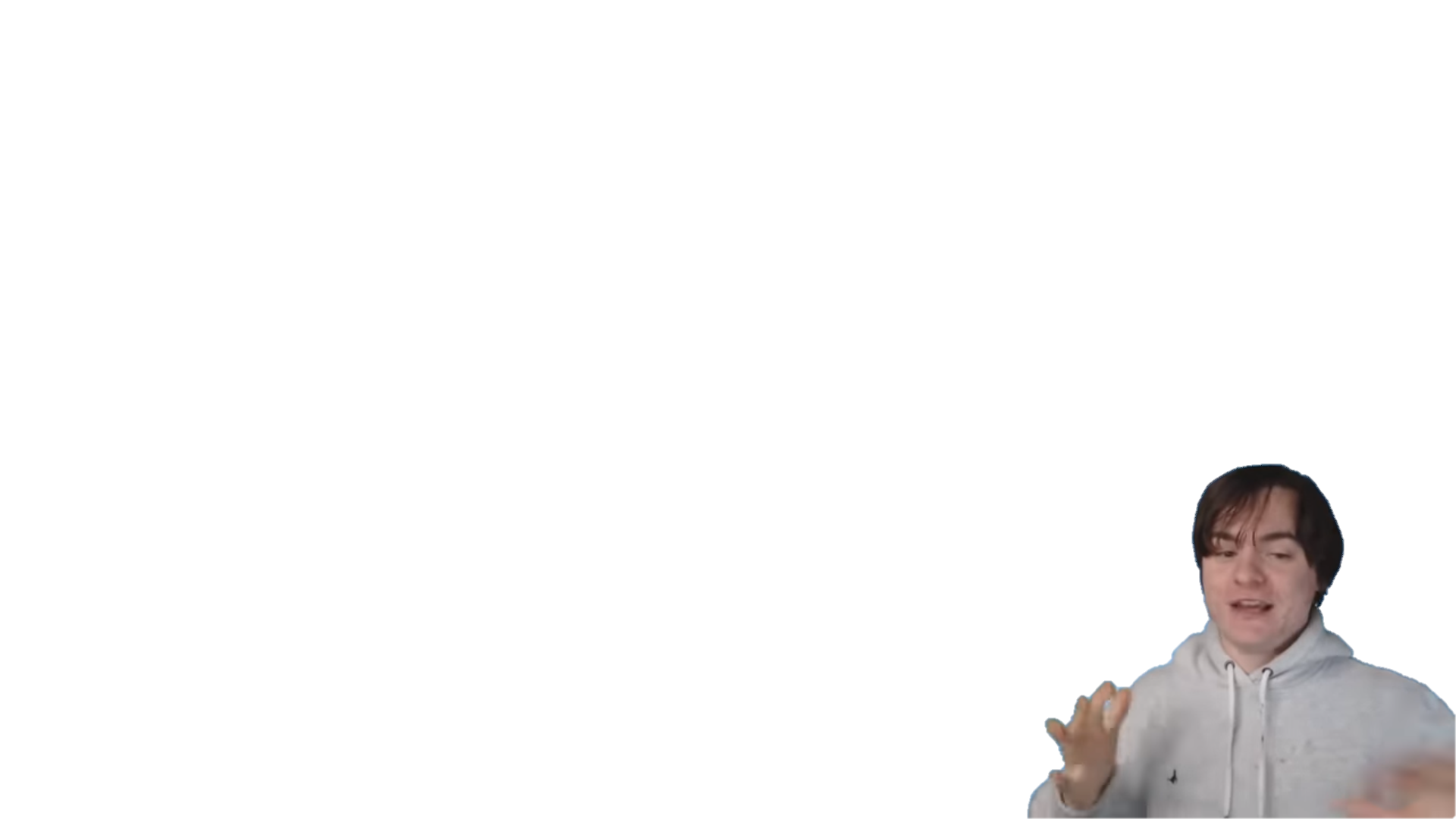 https://youtu.be/9egn2LWJ3p4
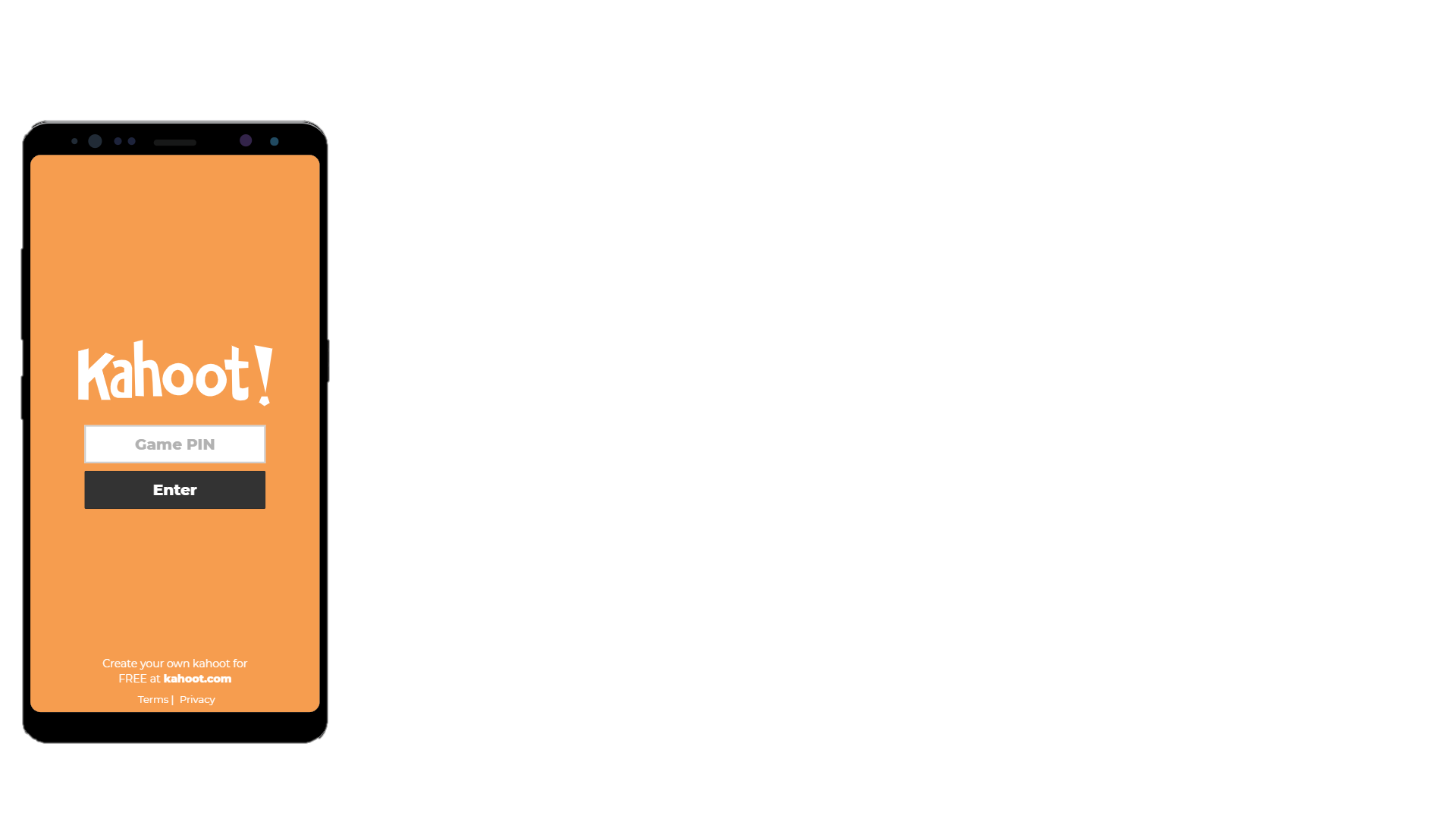 https://create.kahoot.it/details/bd7219a5-81e2-4679-8d3d-7c3d213d7a84
Caput Mundi
Historical Capitals
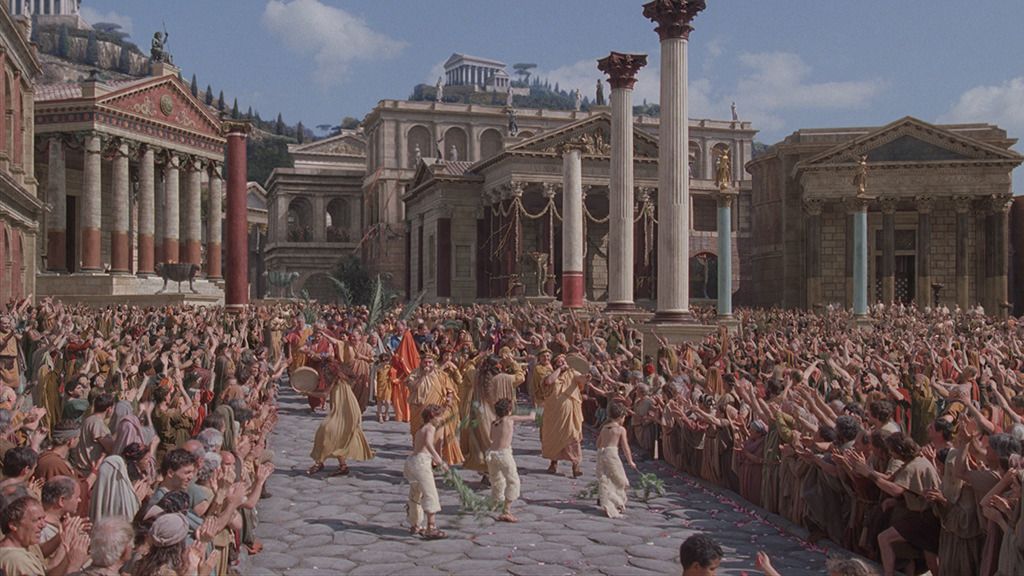 Rome
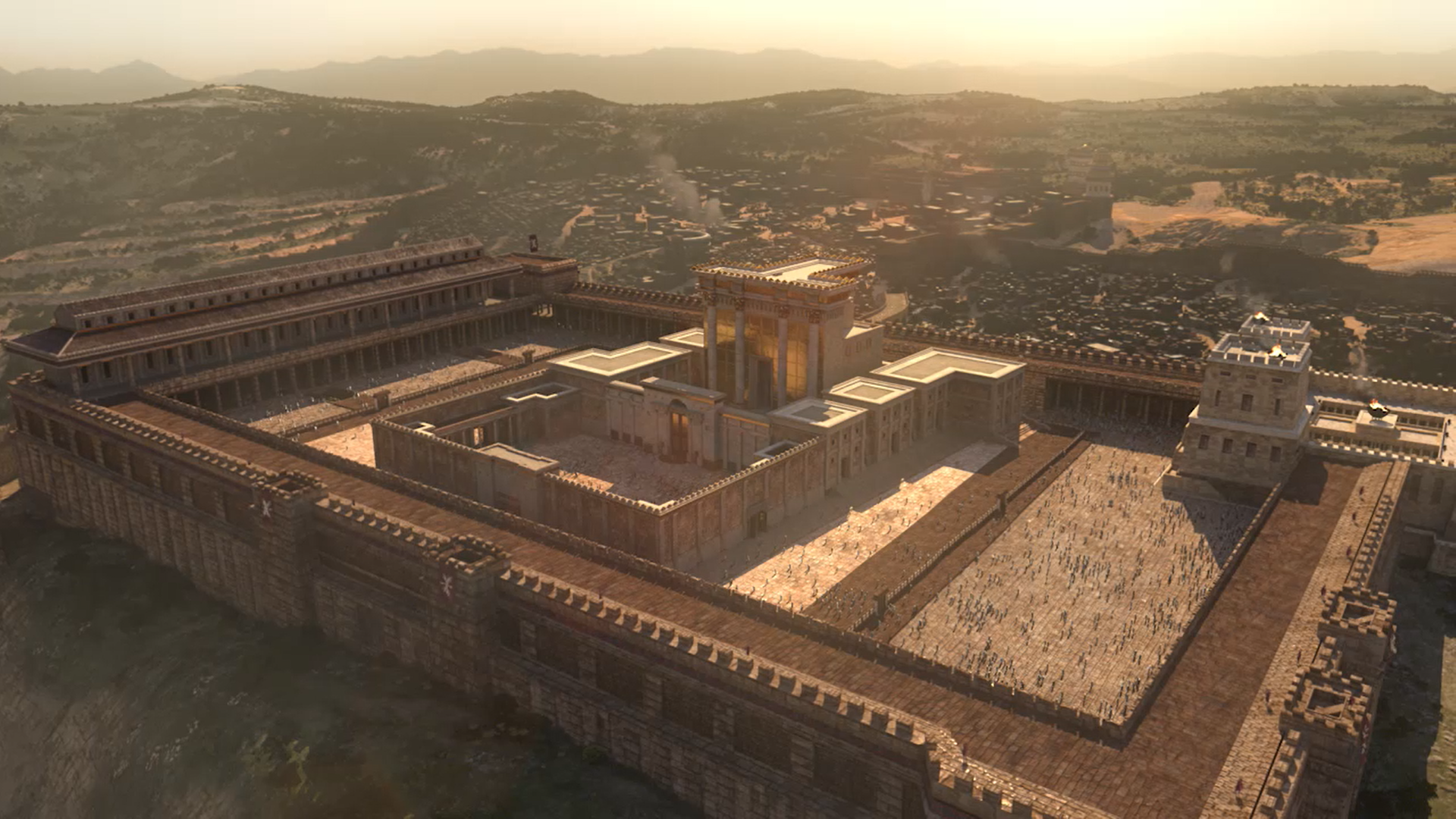 Jerusalem
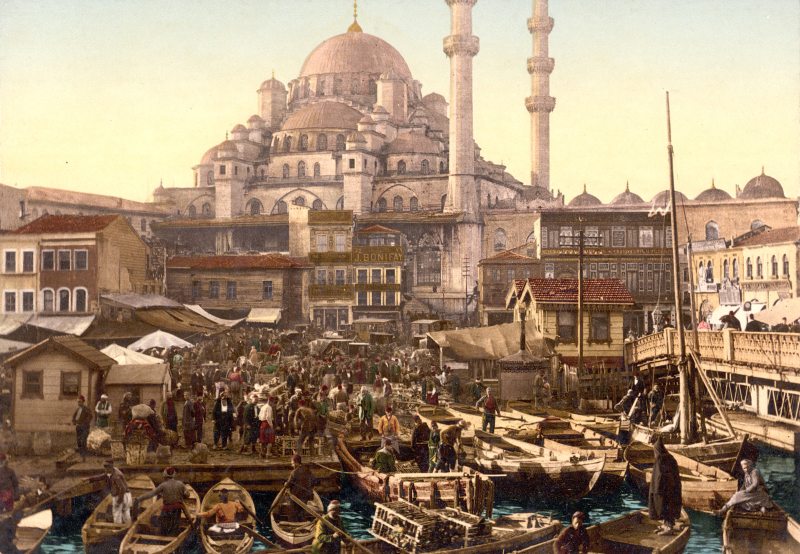 Constantinople
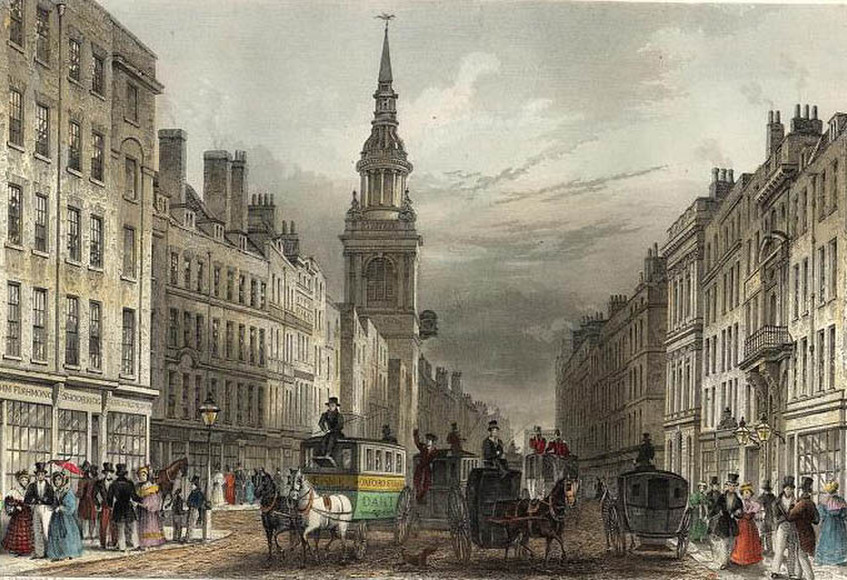 London
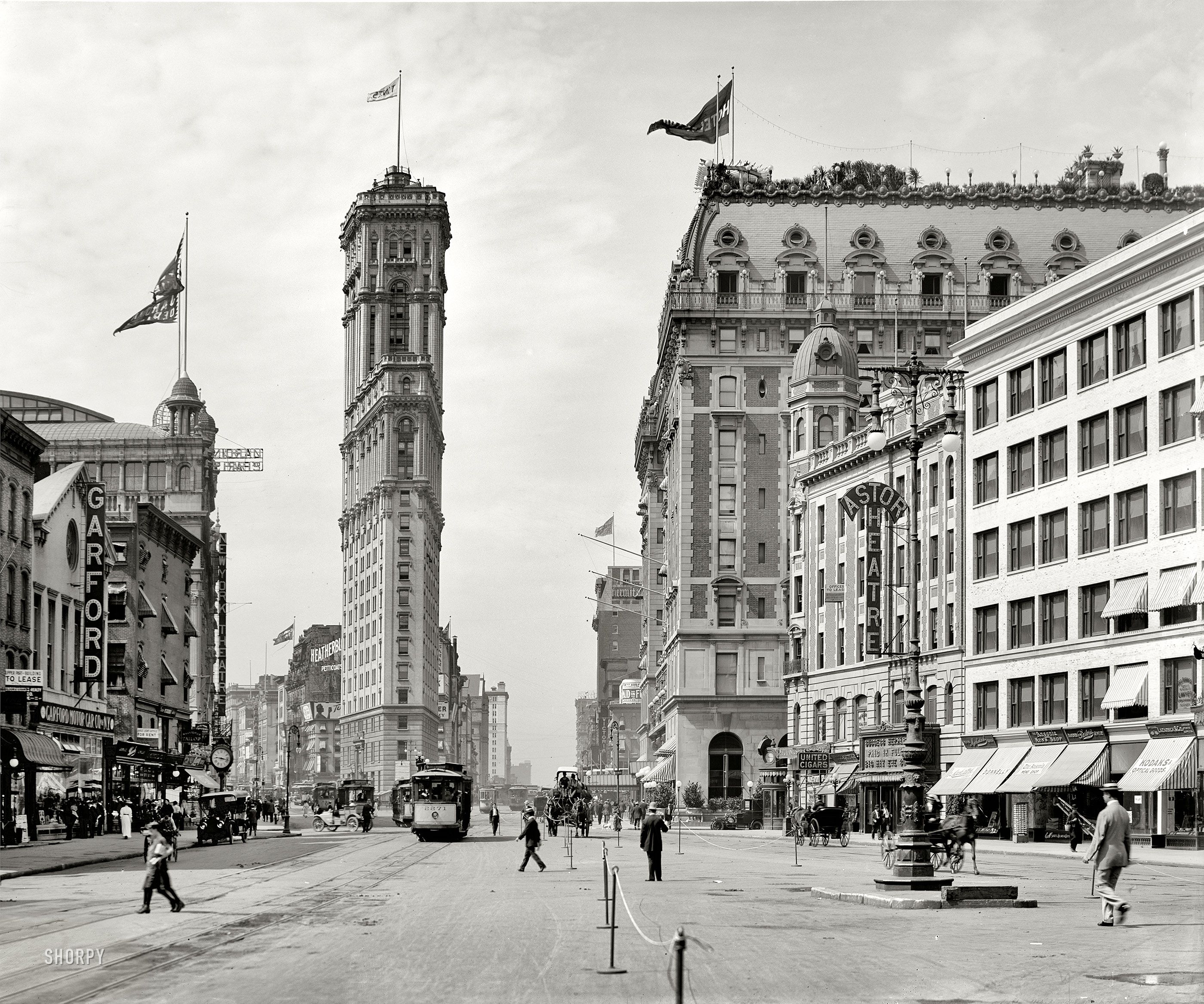 New York
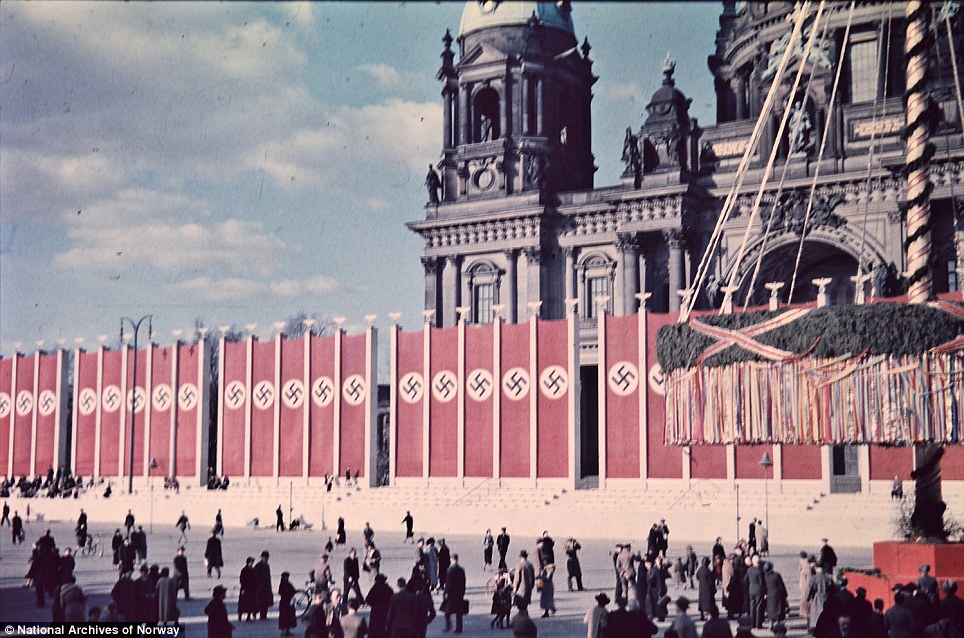 Berlin
Today’s World Capital
Discuss with your group
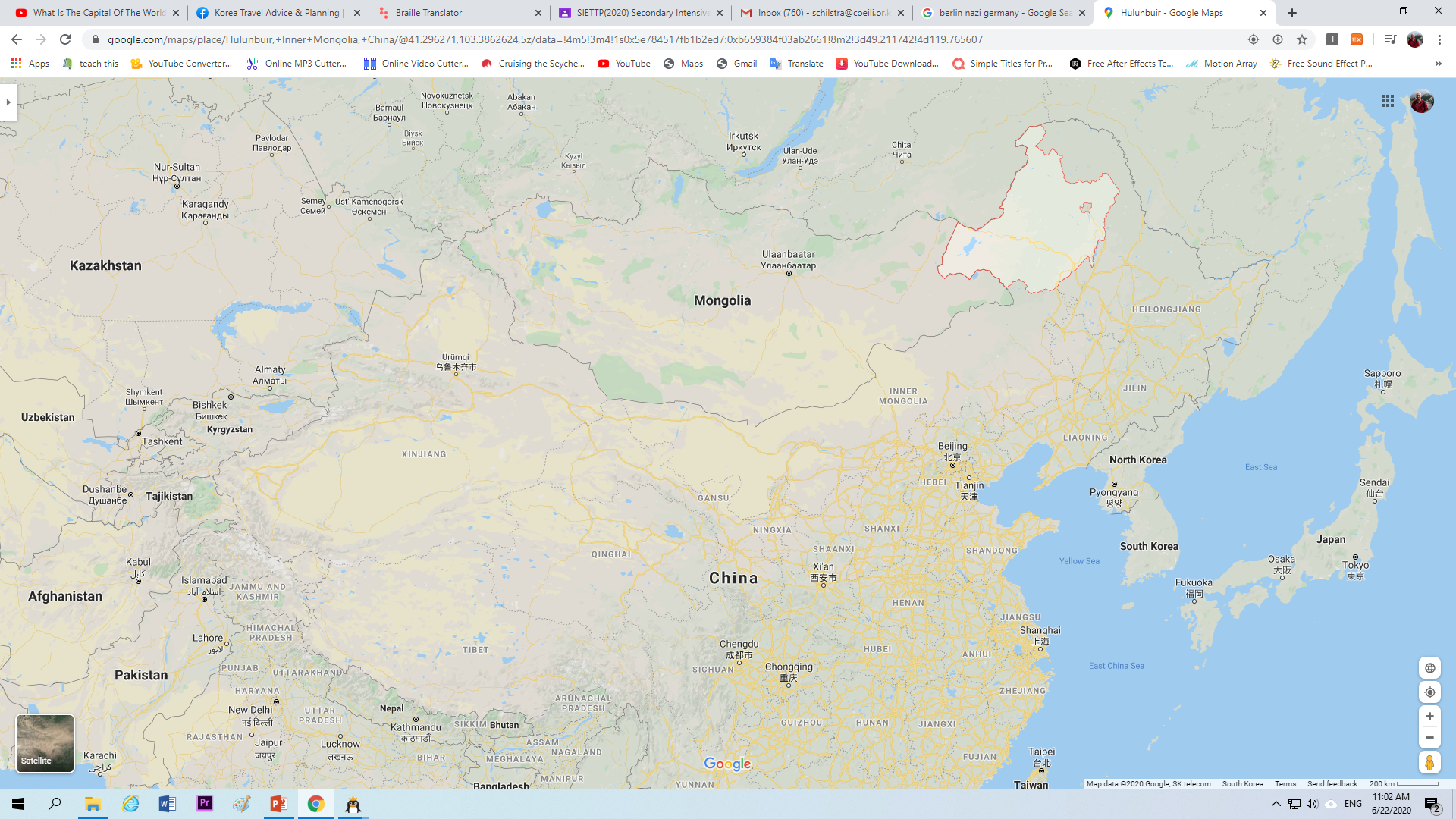 Hulunbuir
Largest Area
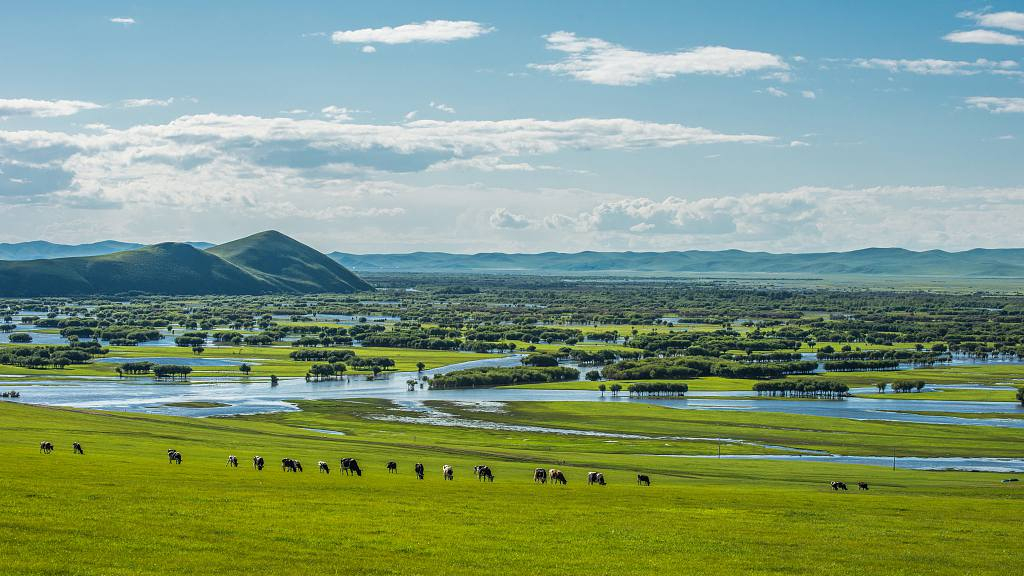 263,953 km2
2.6 x South Korea
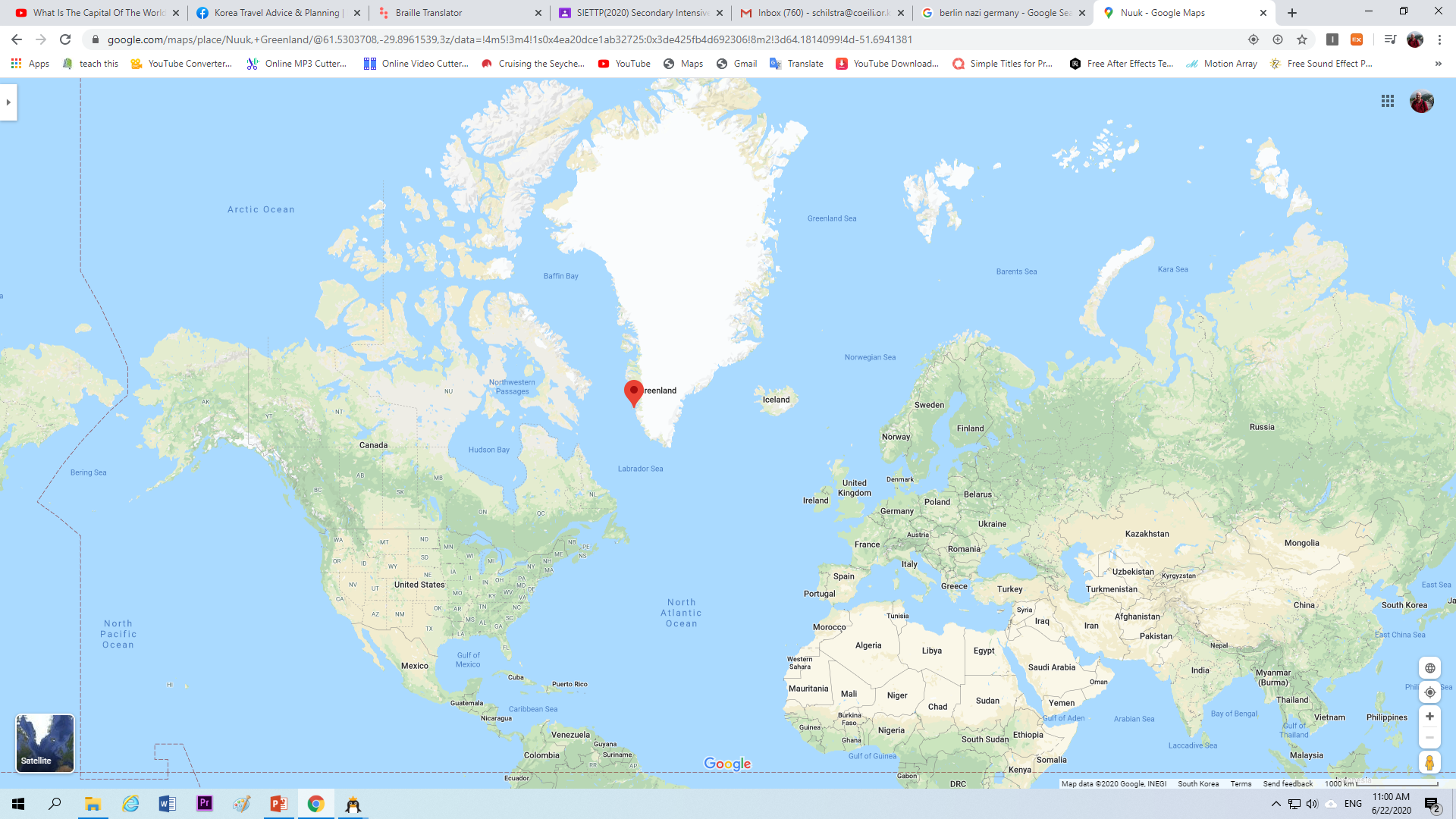 Nuuk
Smallest Capital
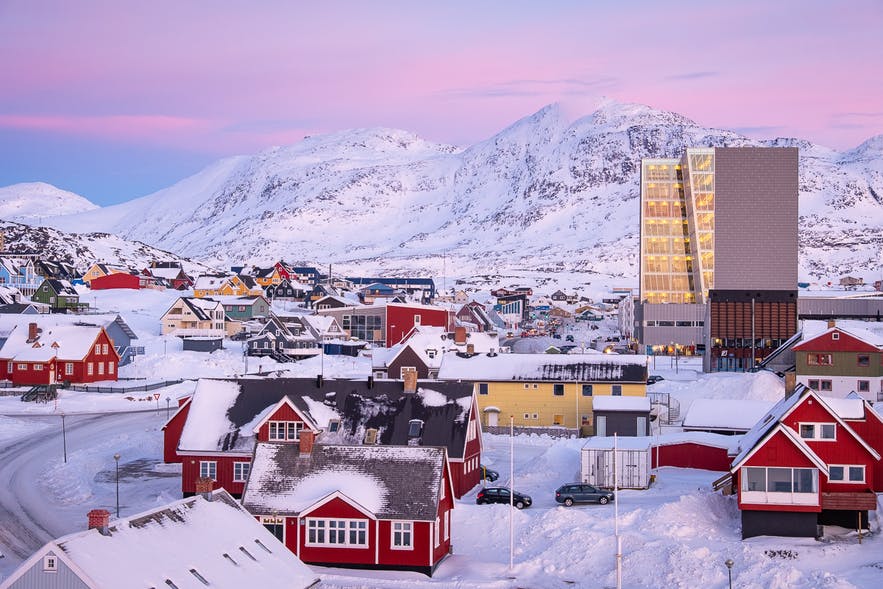 Pop. 18,800
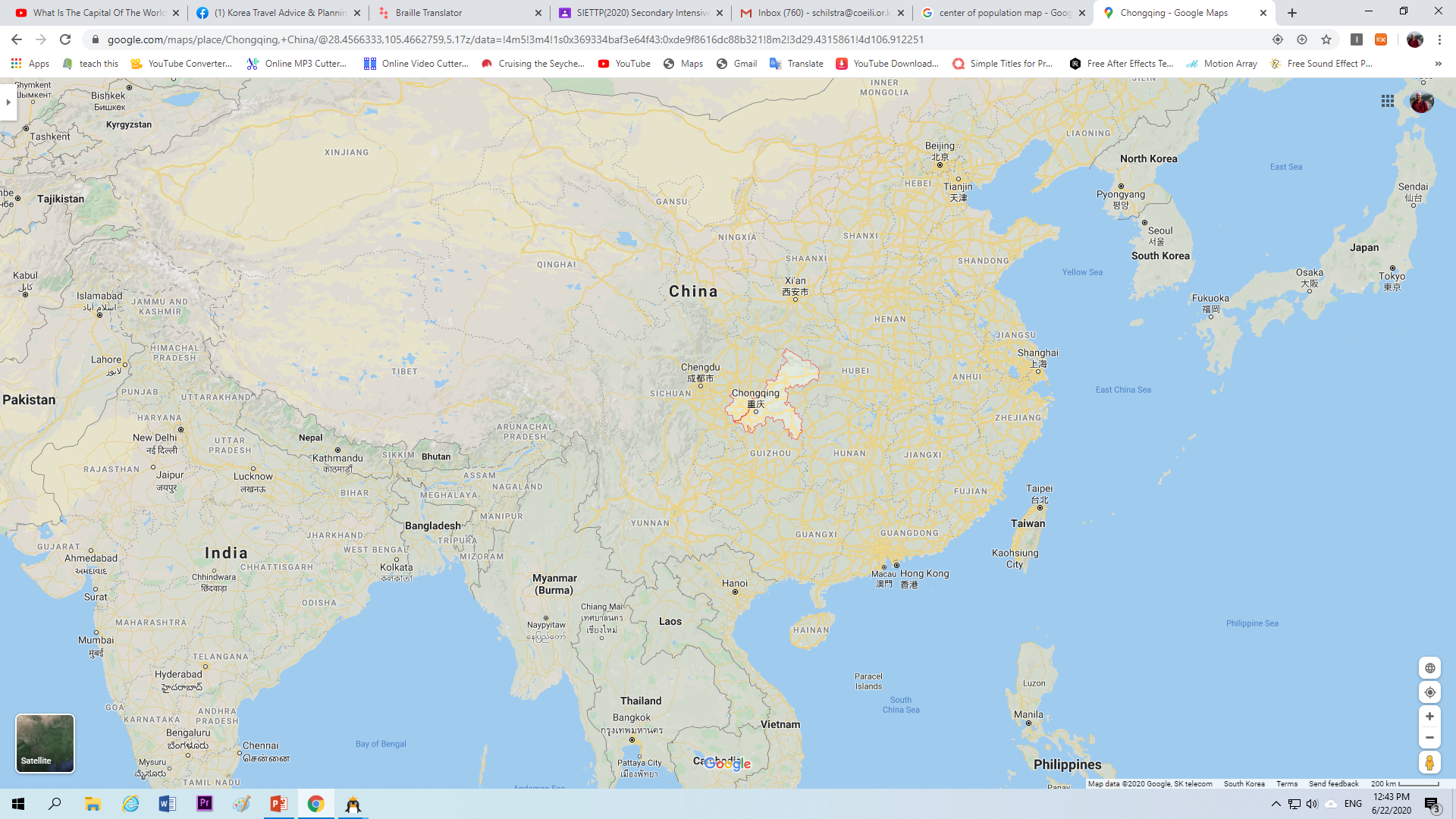 Chongqing
City Proper
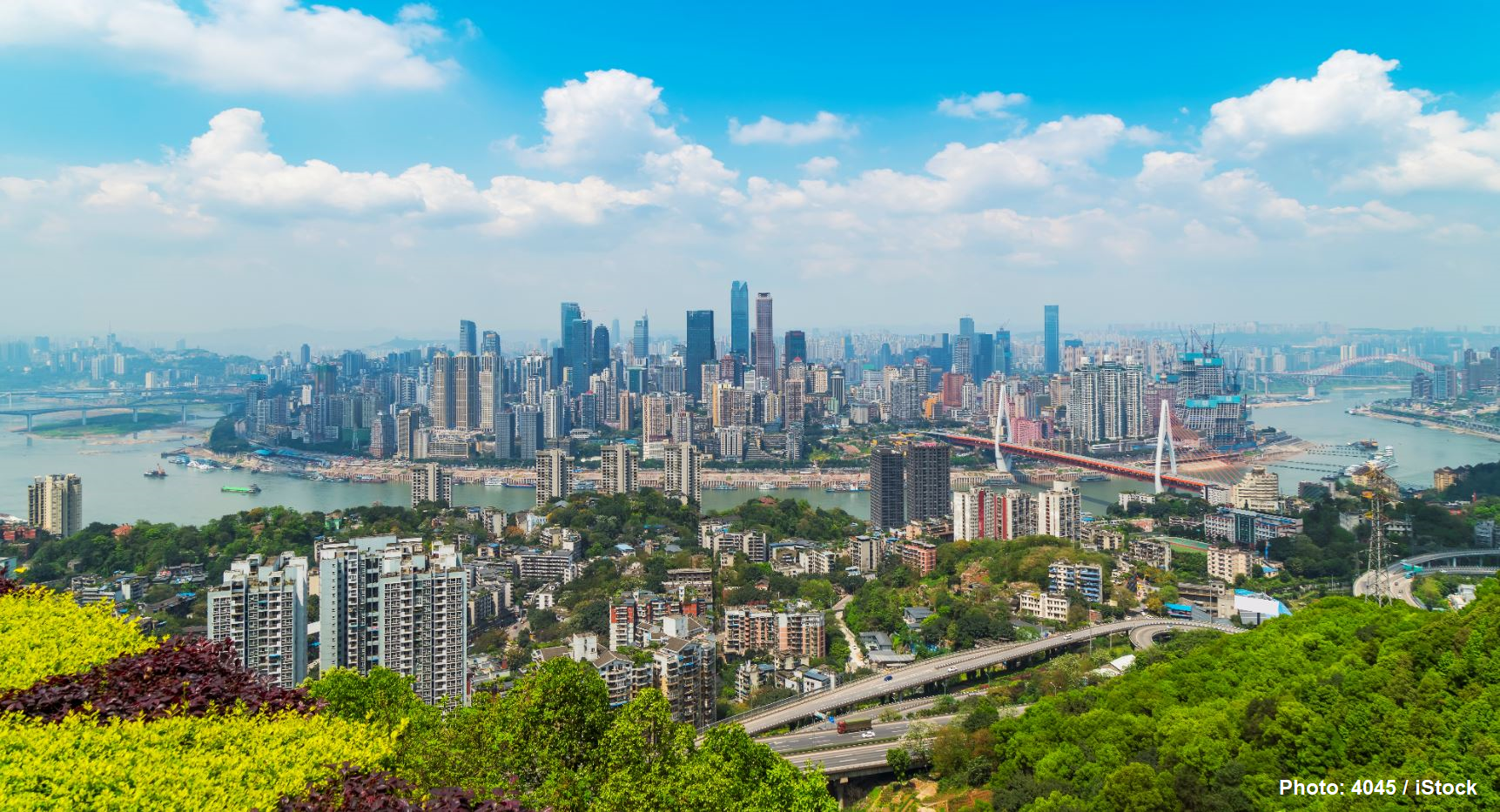 Pop. 32,054,159
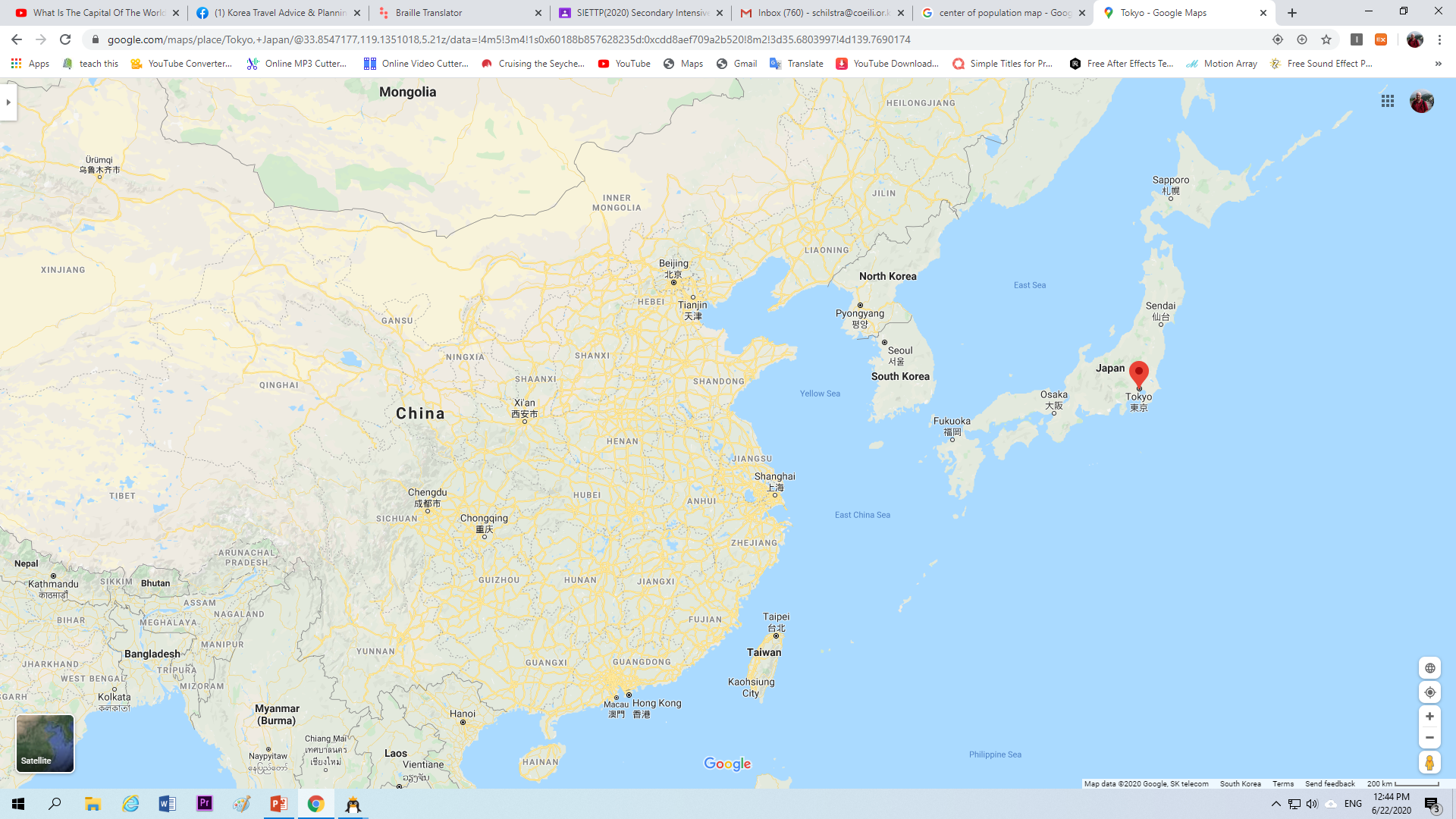 Tokyo
Metropolitan
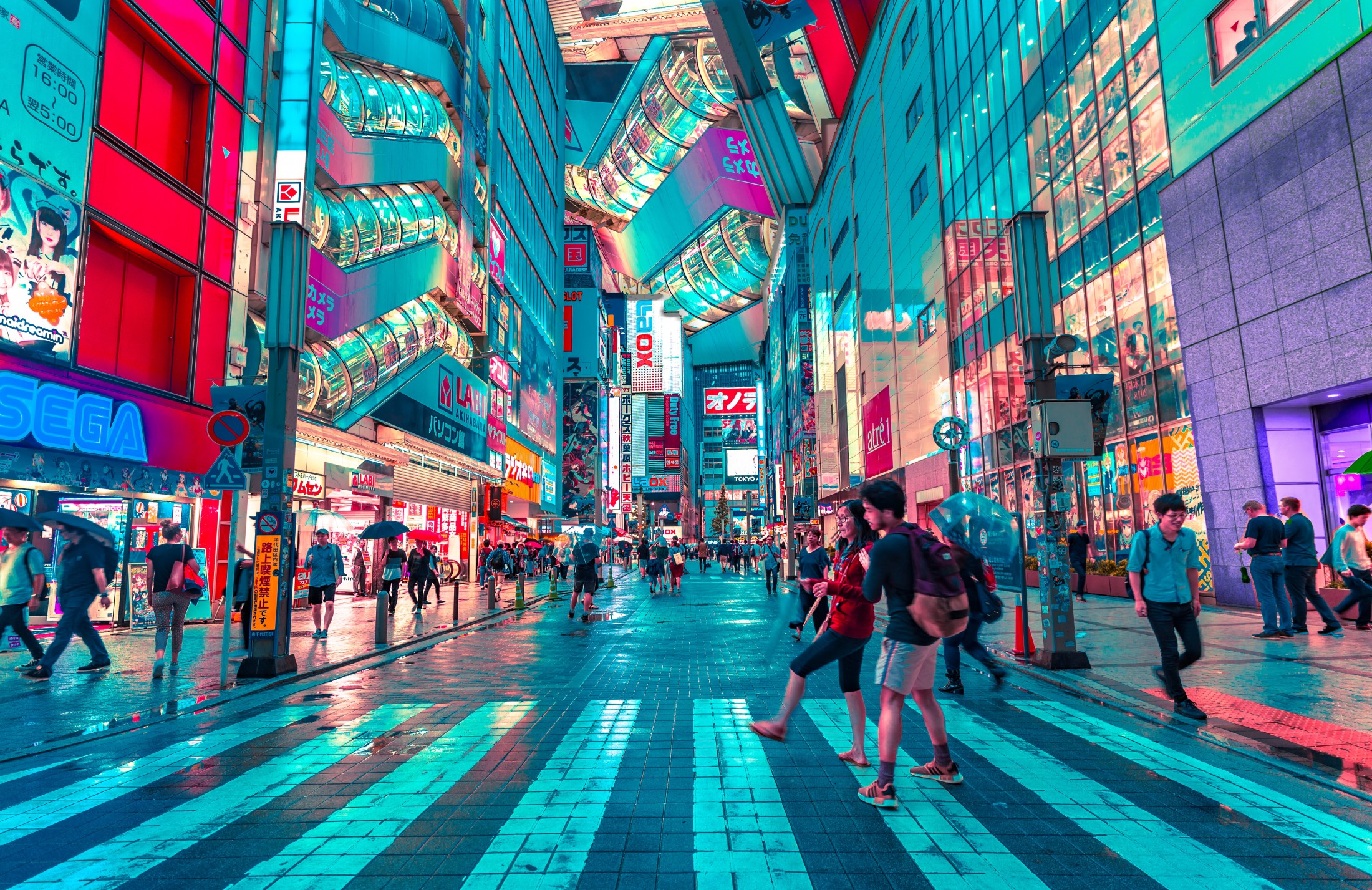 Pop. 37,274,000
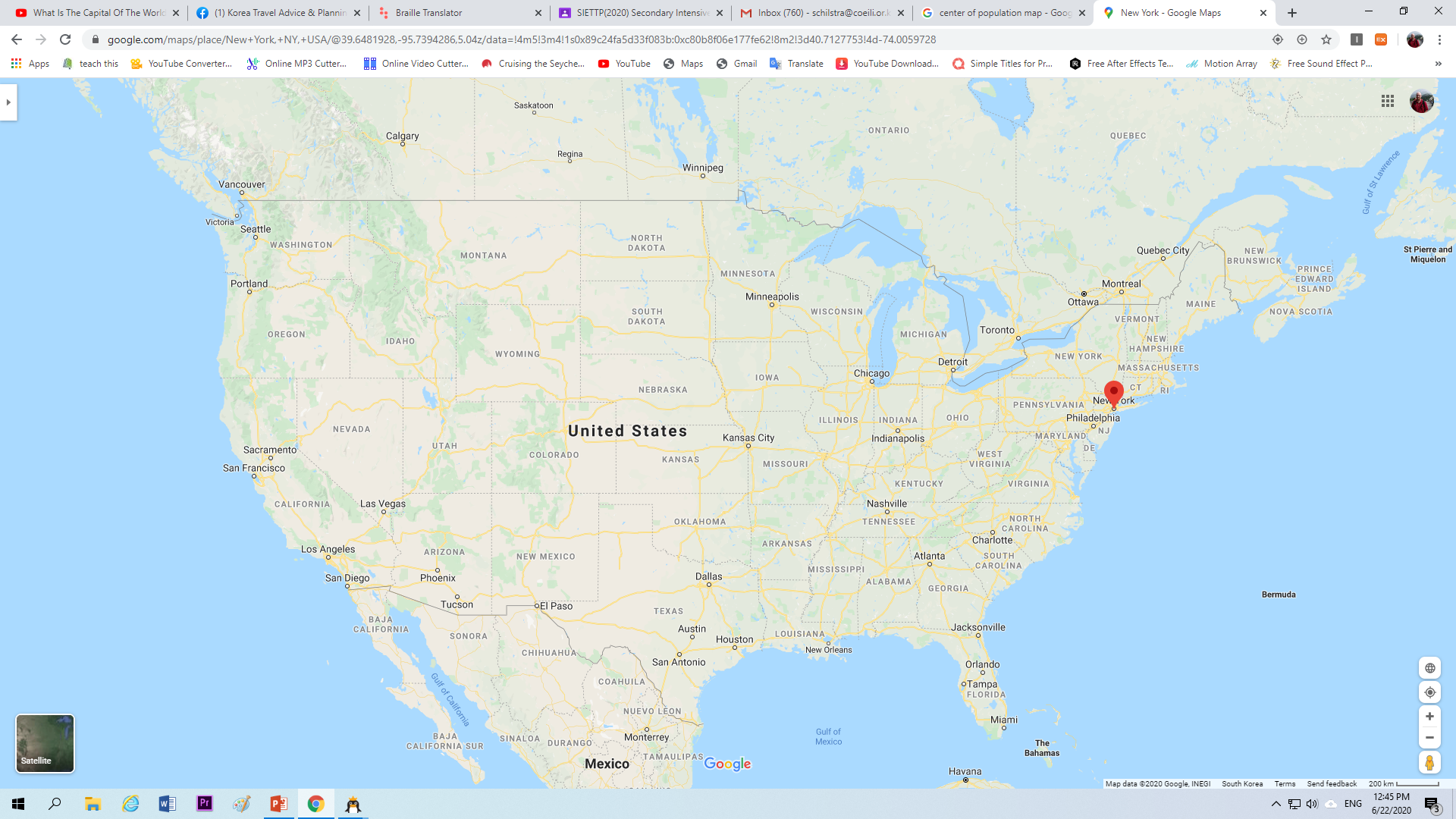 New York
Financial Center
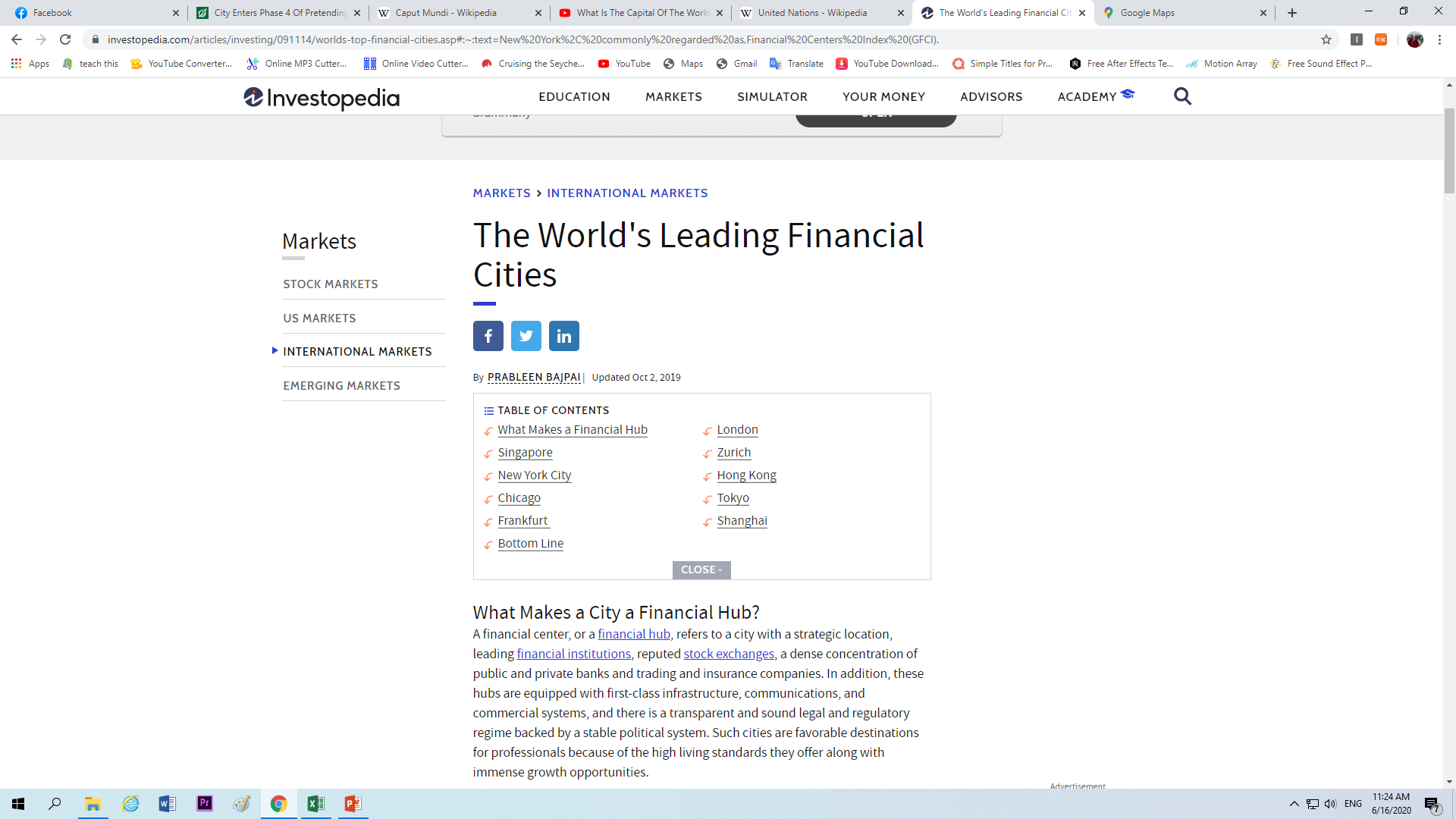 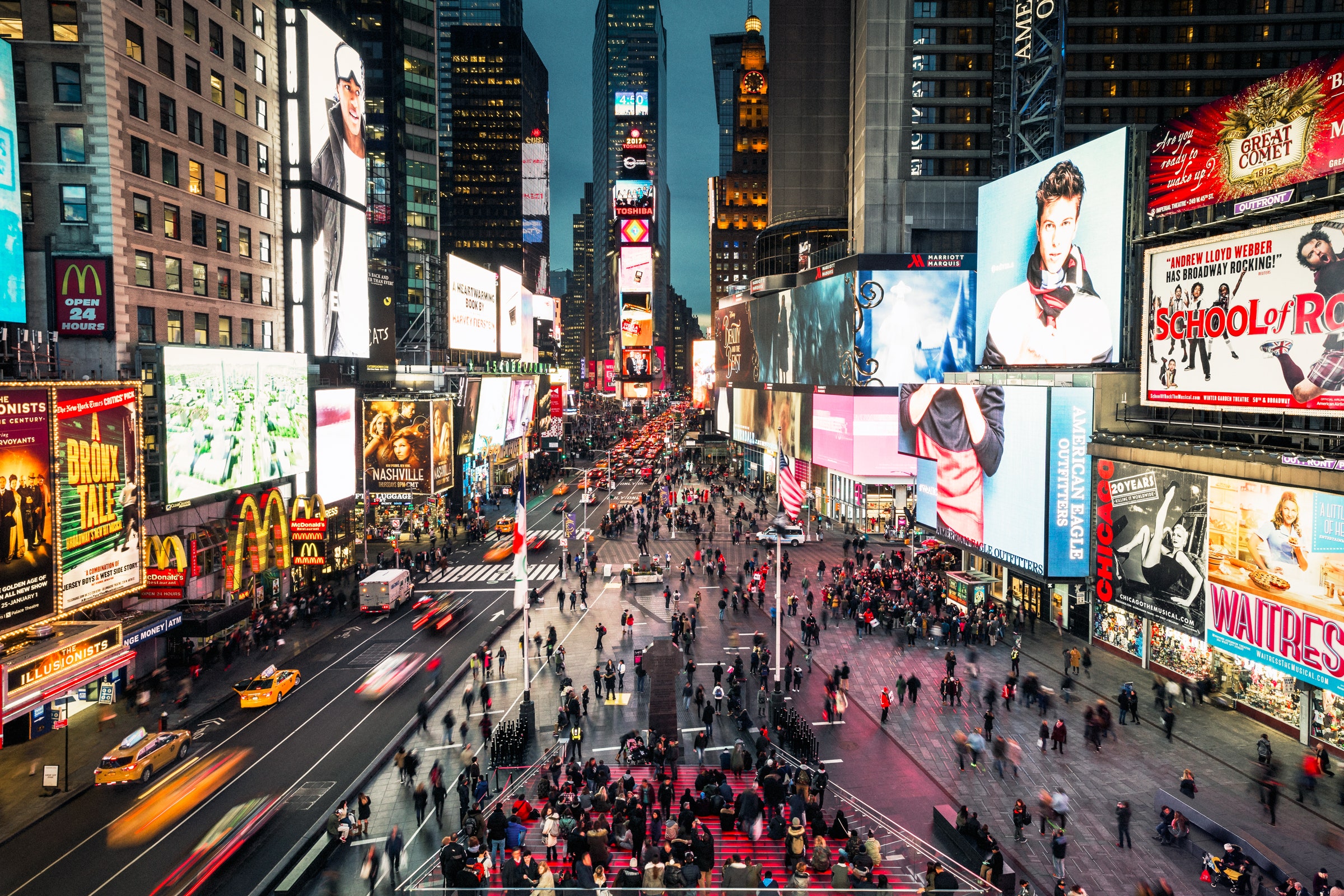 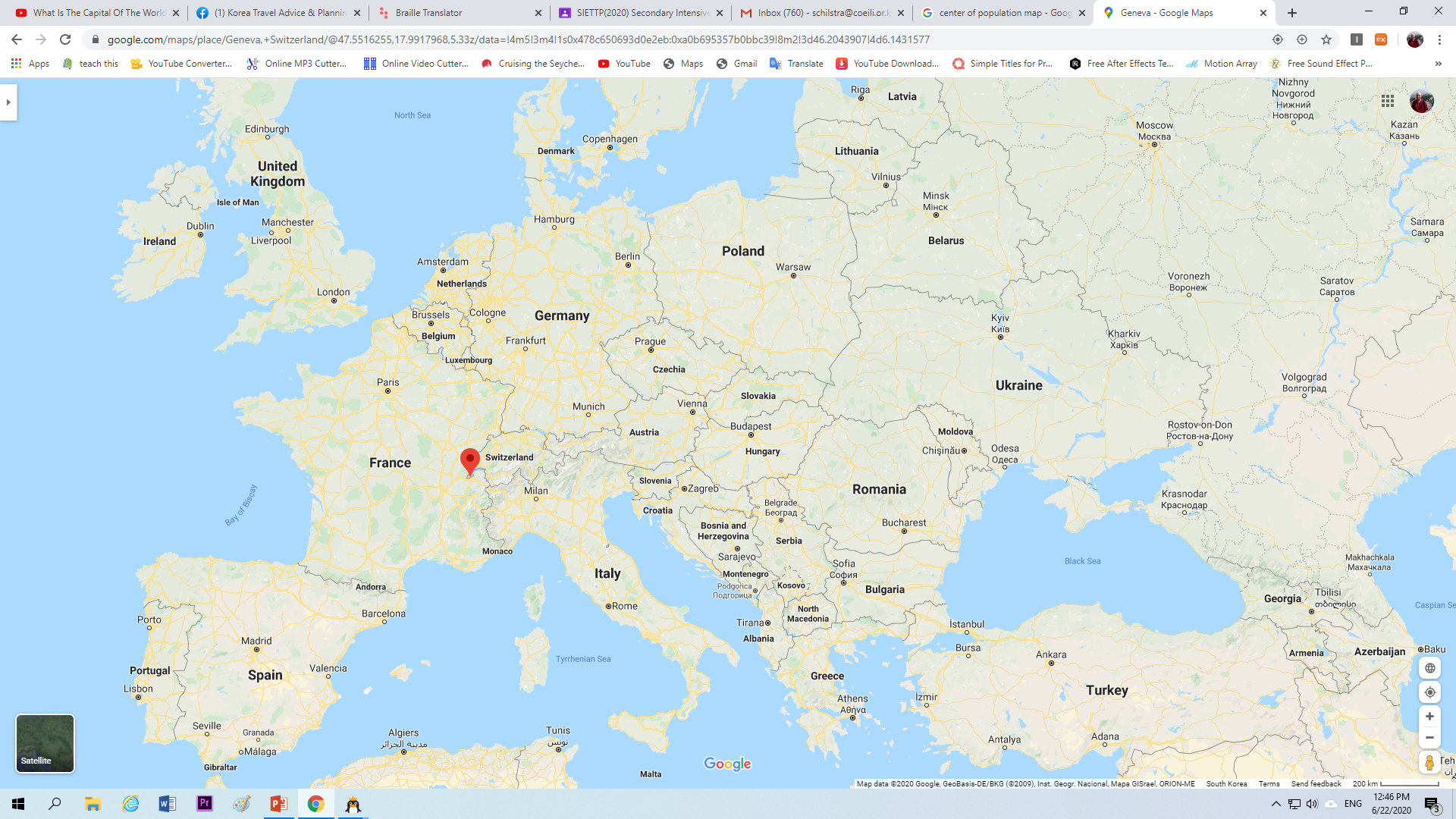 Geneva
Most UN Committees 
(New York = headquarters)
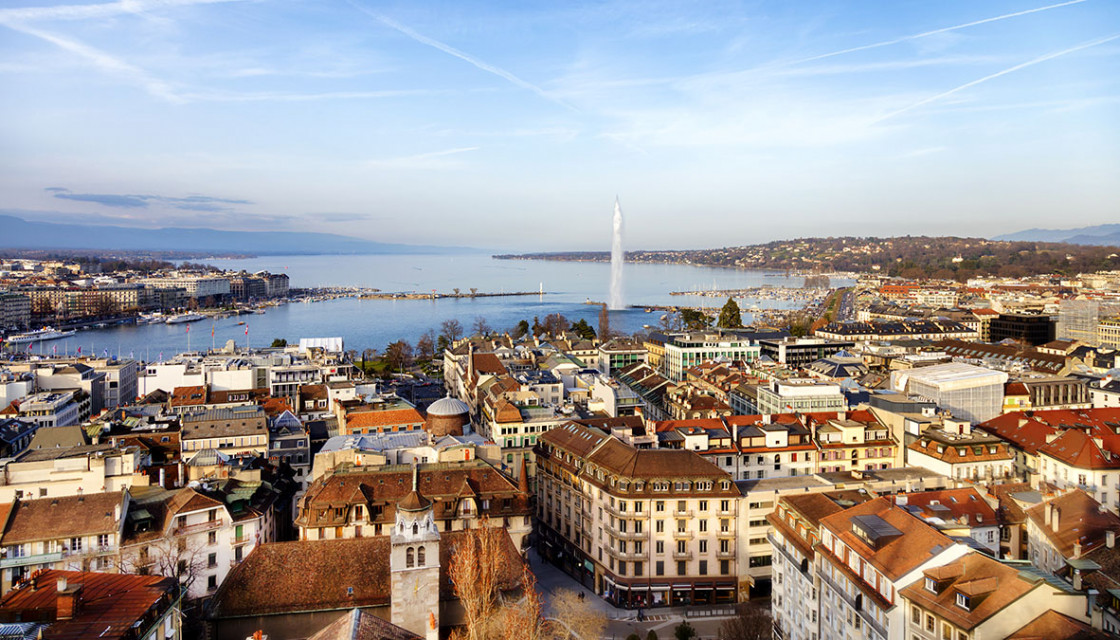 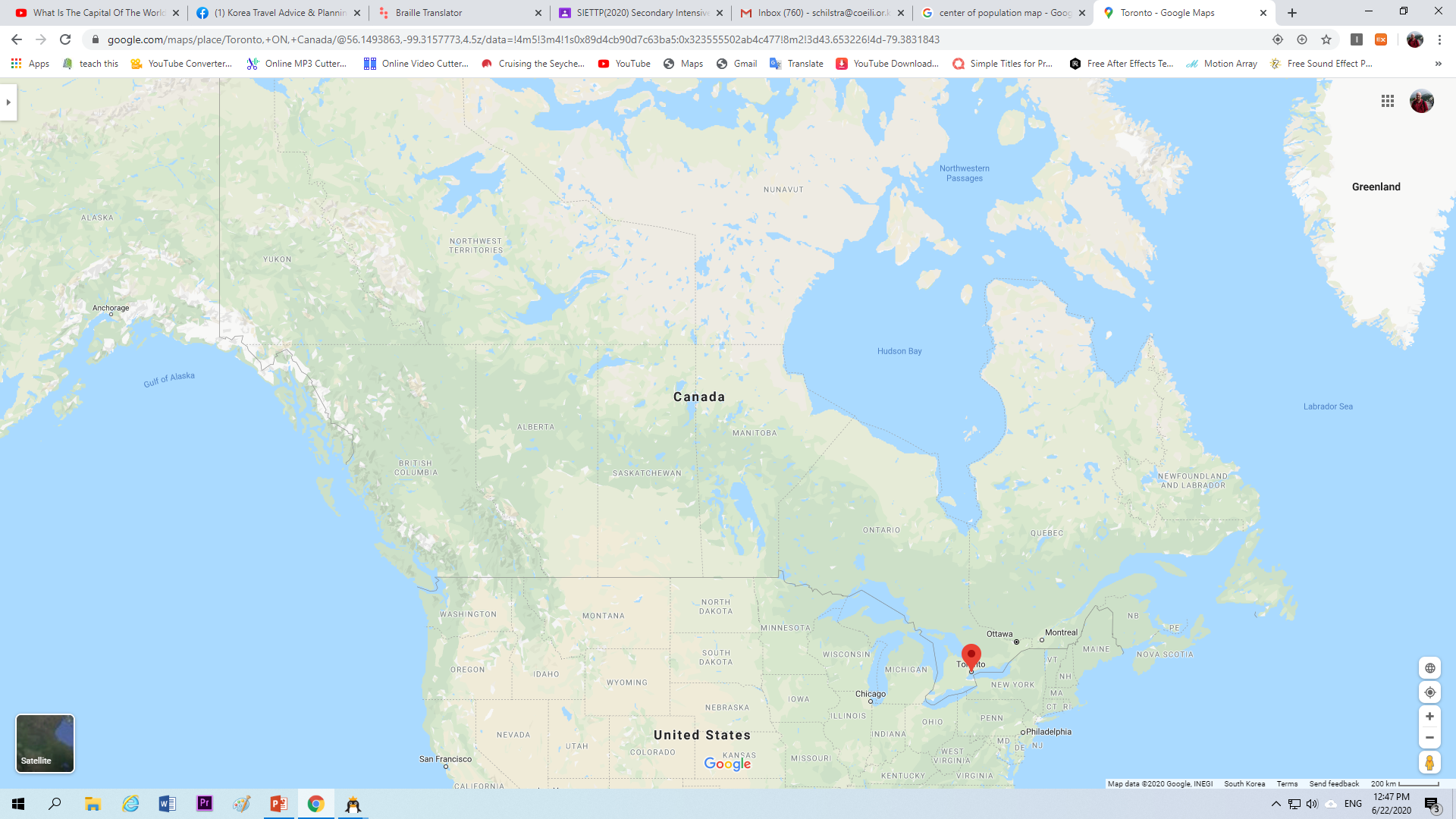 Toronto
Cultural Capital
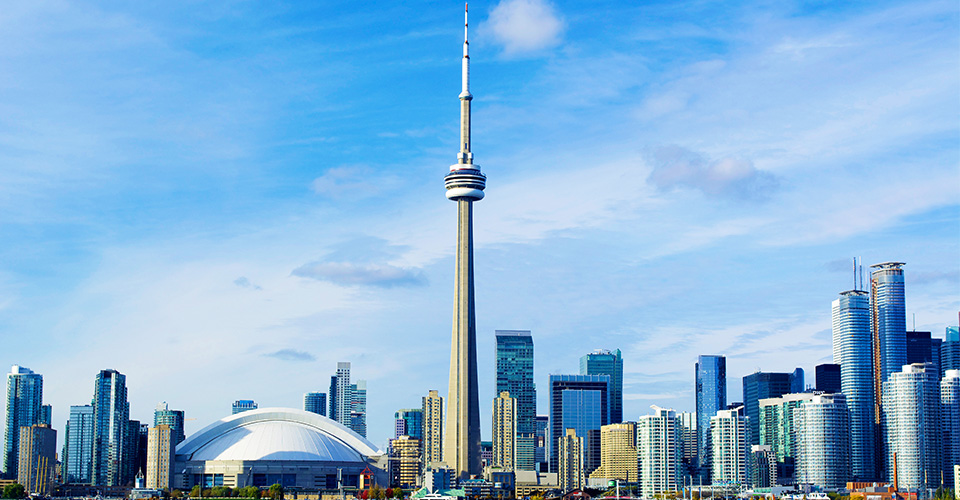 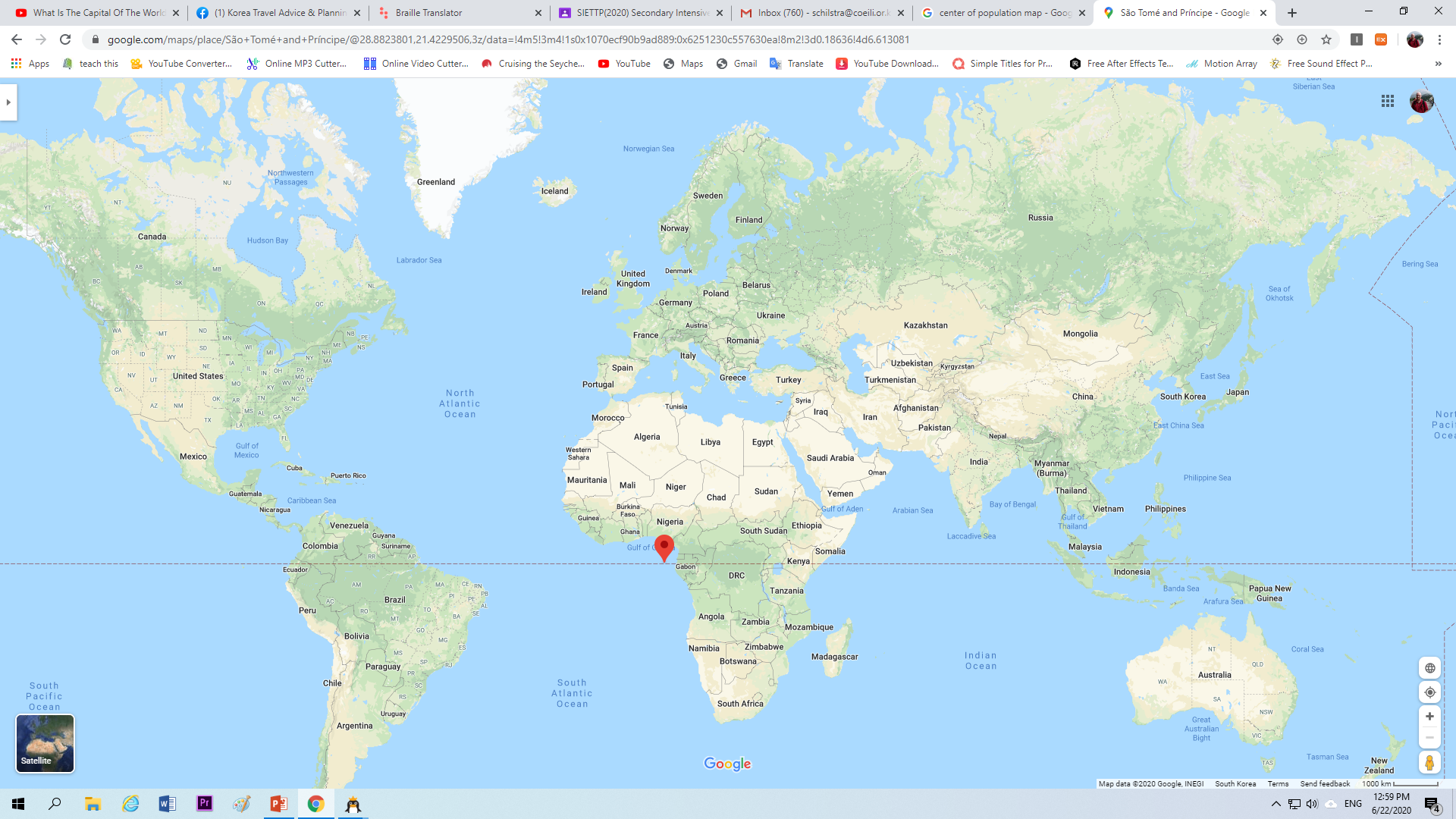 São Tomé and Príncipe
Horizontal and Vertical Center
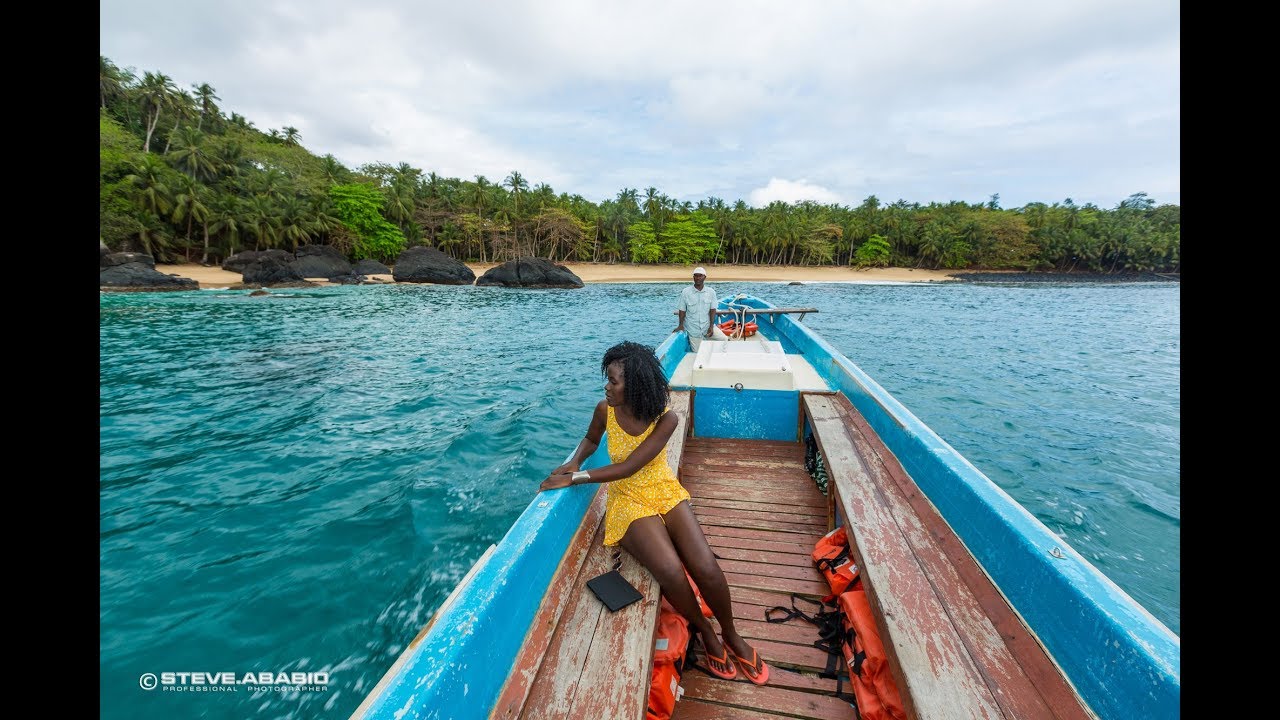 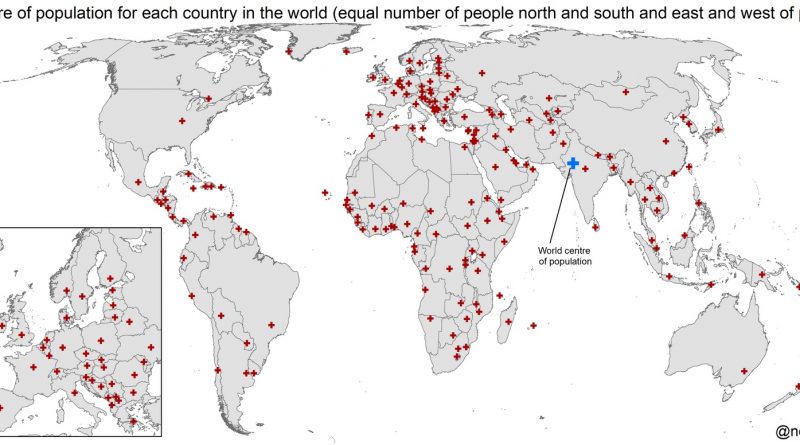 Near New Delhi
Population Center of the world
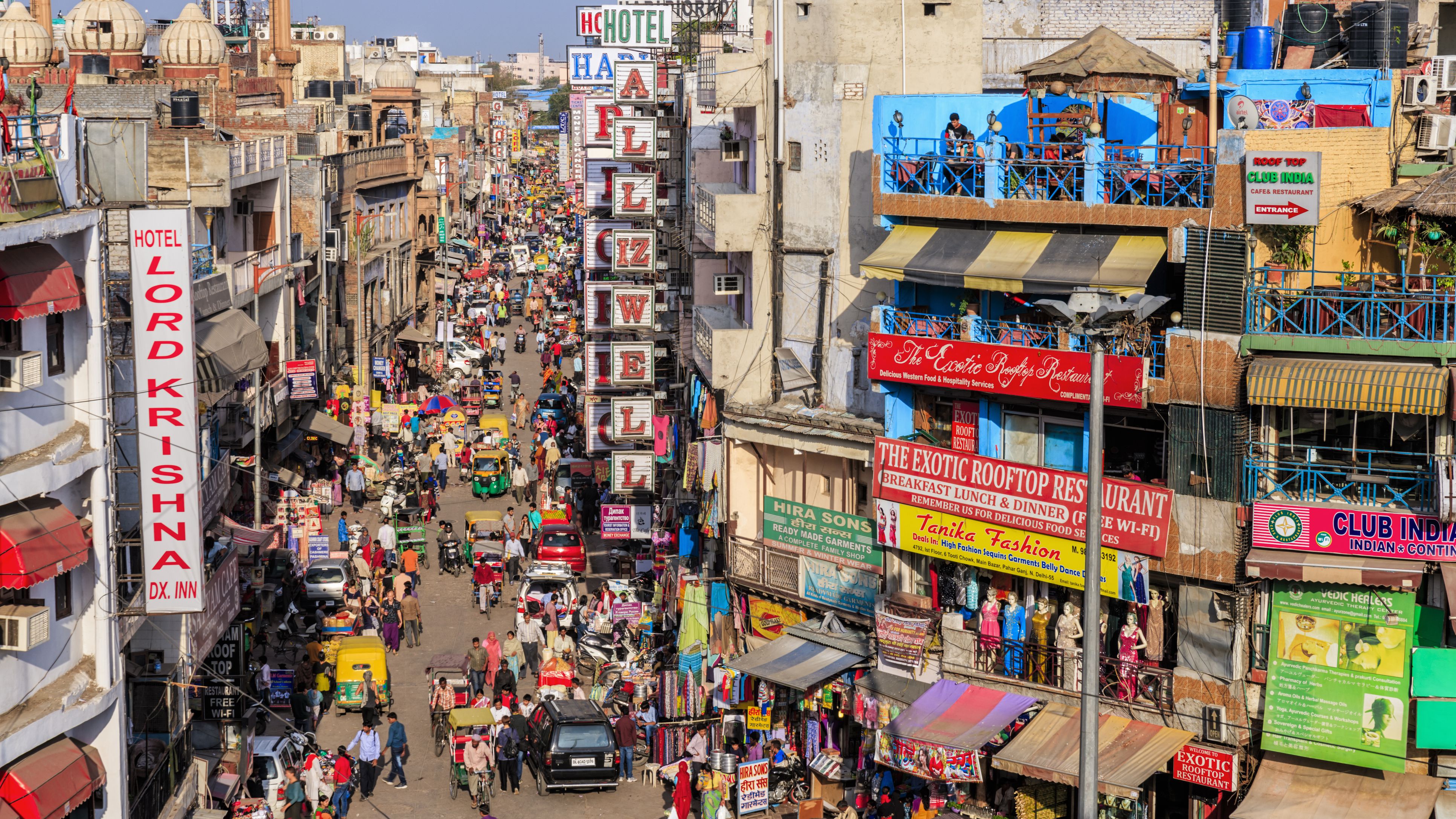 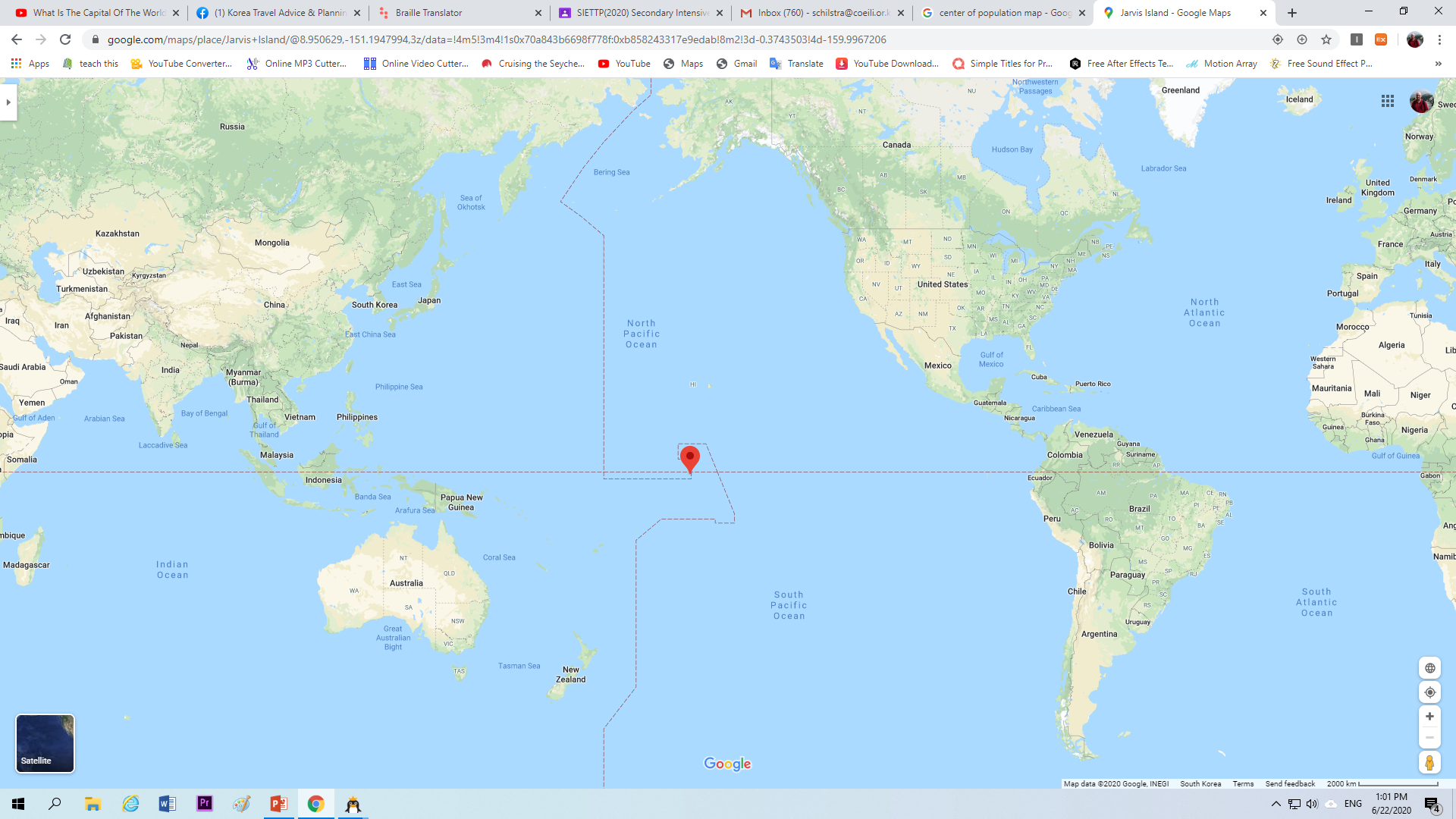 Jarvis Island
Four Hemisphere
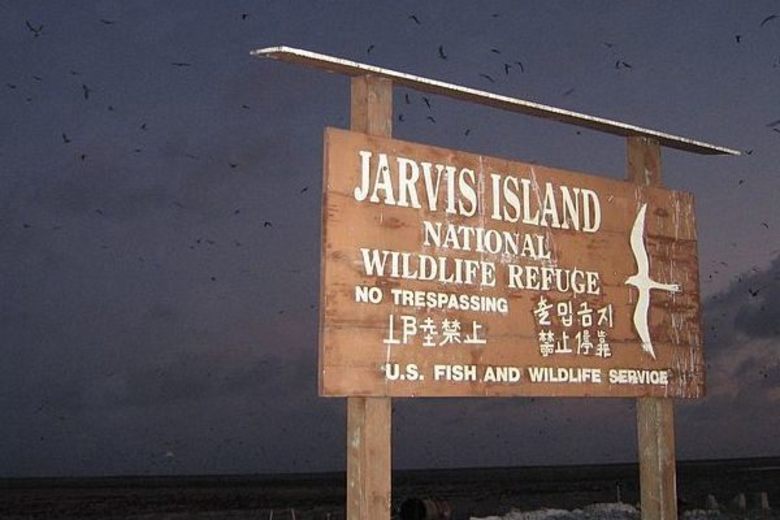 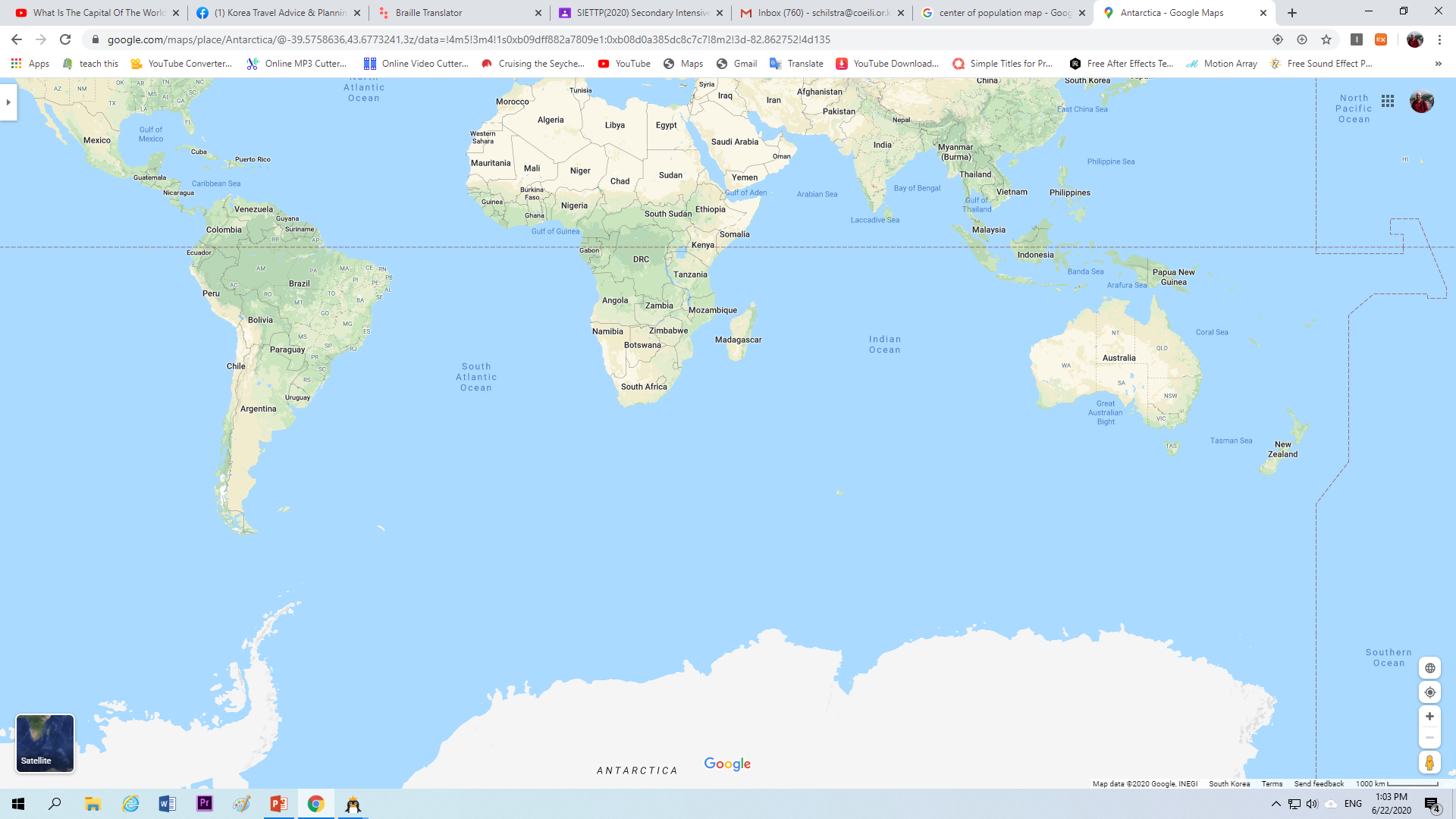 Antarctica
Neutral Zone
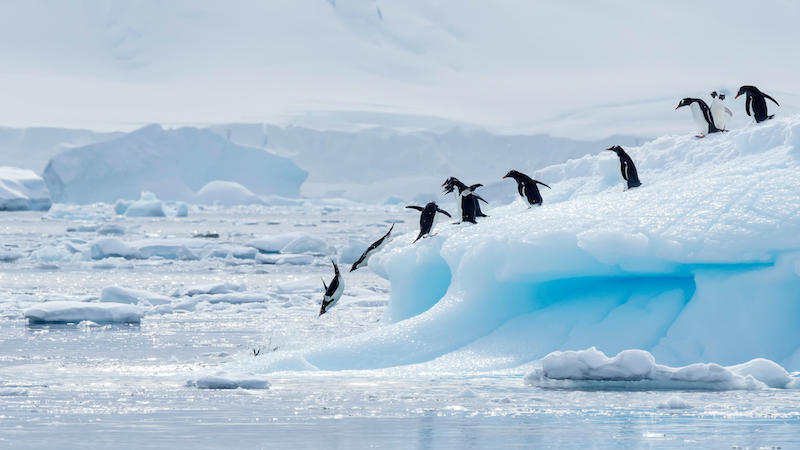 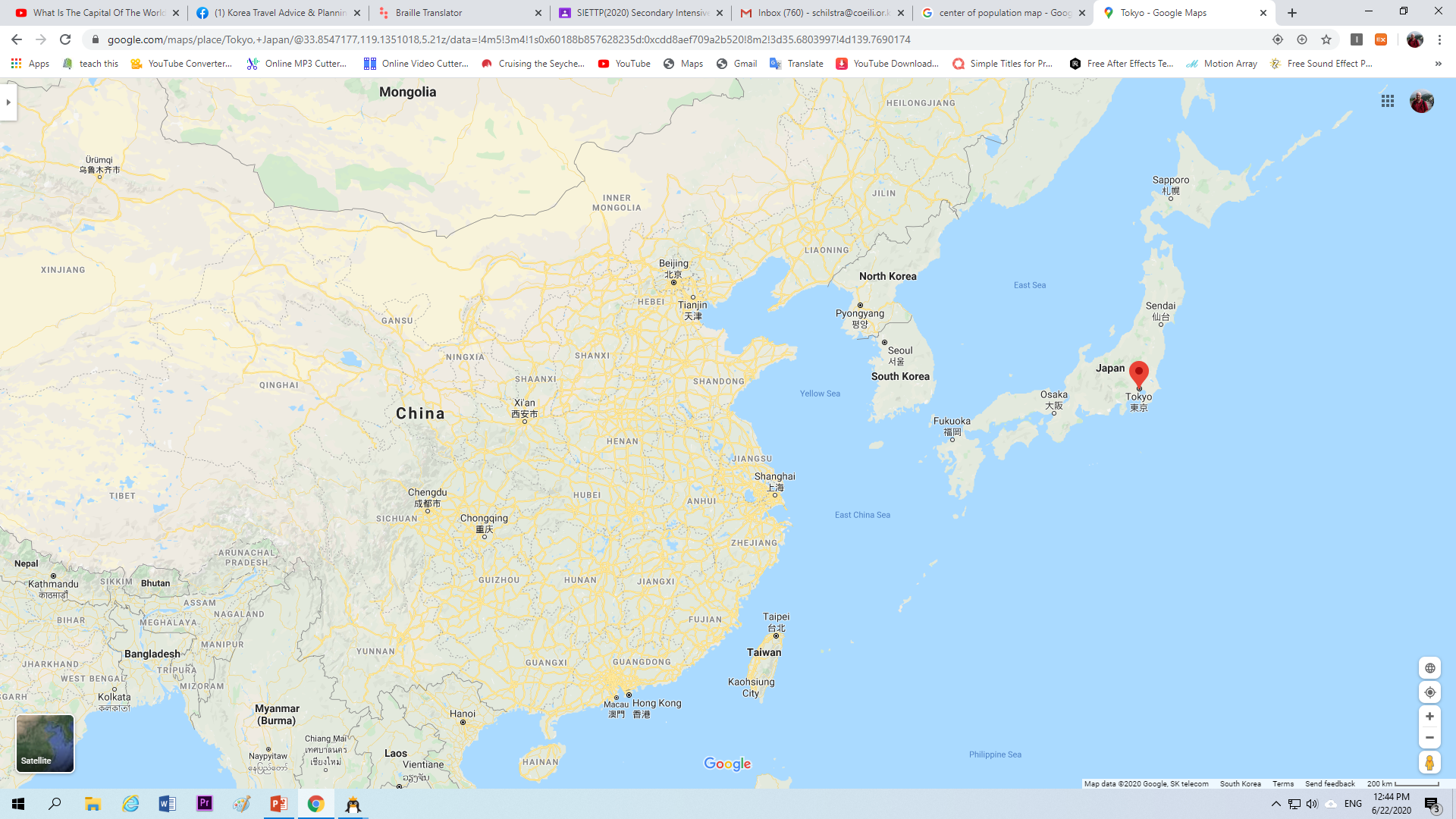 Tokyo
Safest City
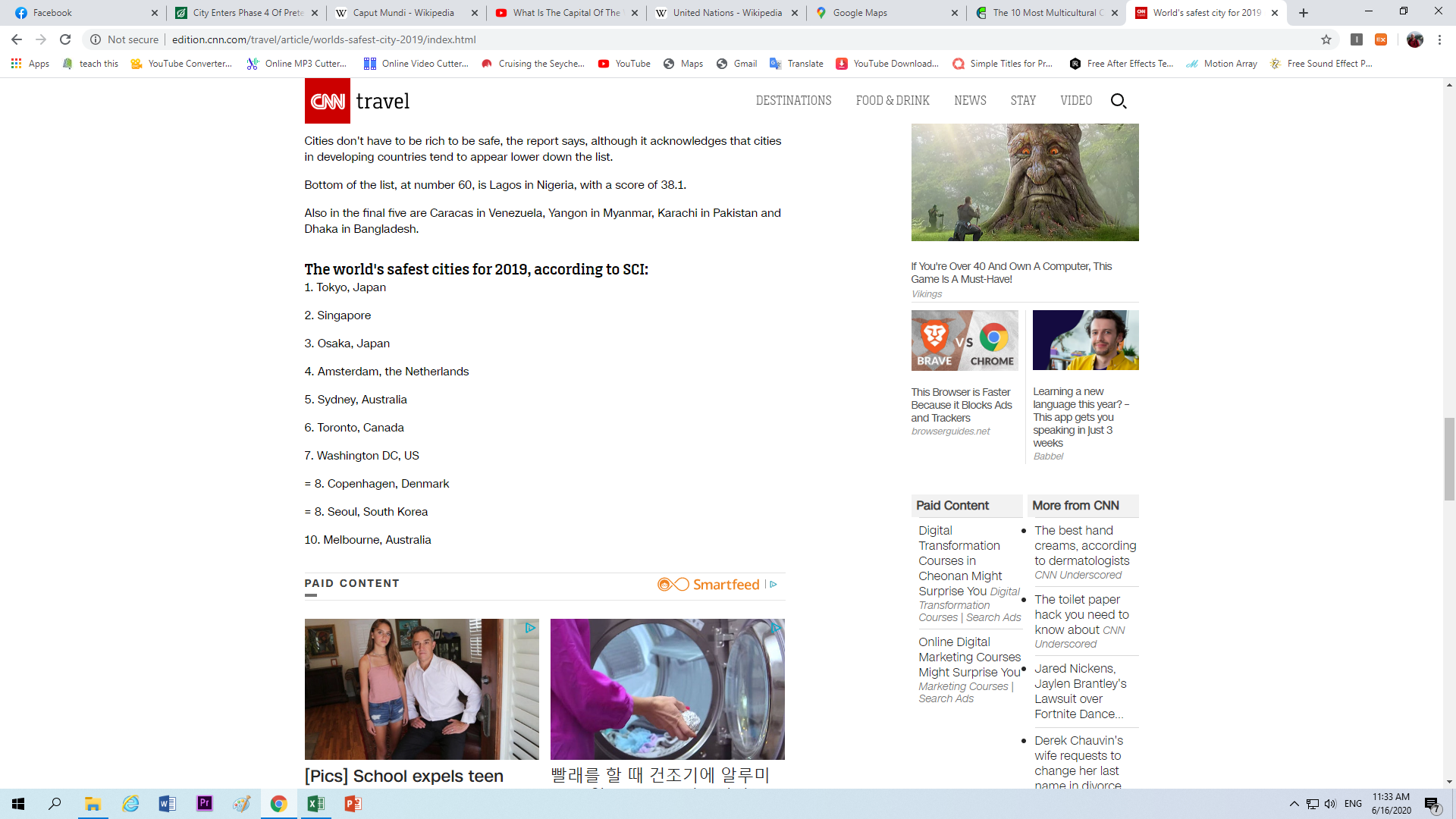 My Opinion
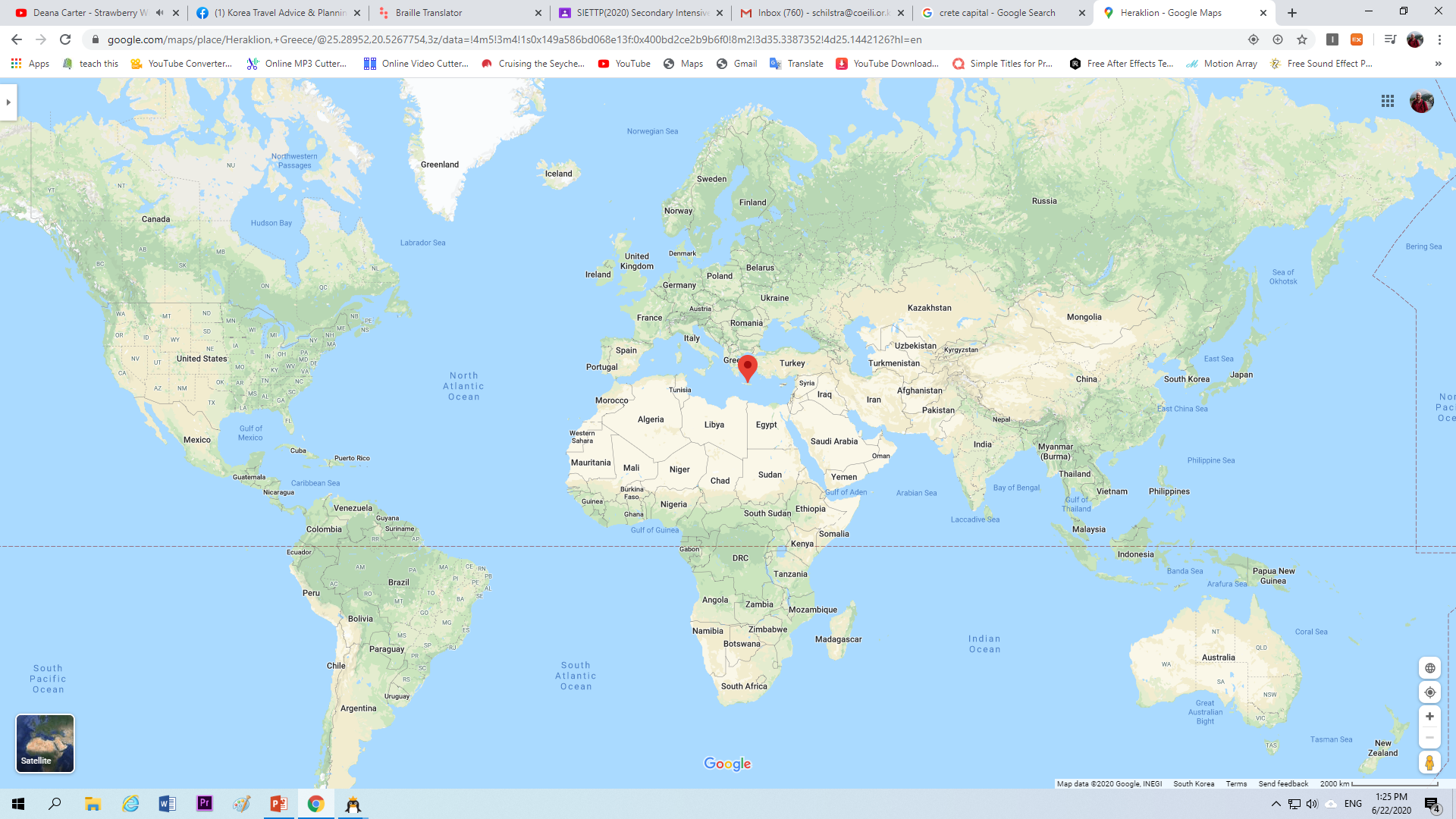 Heraklion
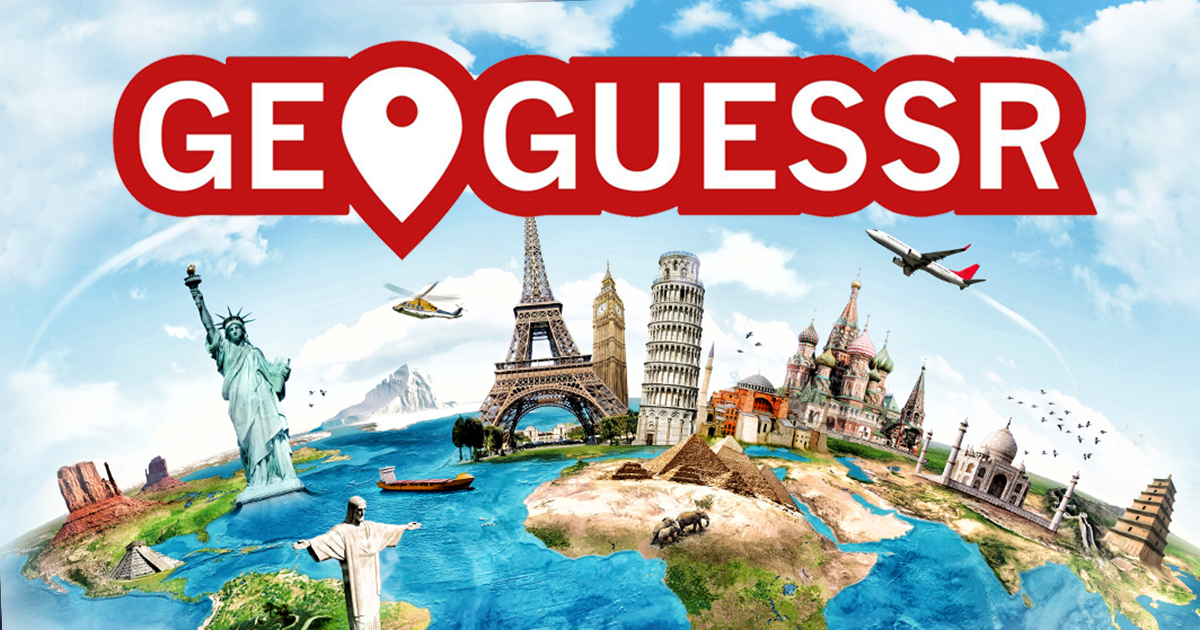 https://www.geoguessr.com/maps/5aec9bb130e010ac3087c237
ESL toybox
www.esltoybox.com